„DZIEŃ PUPILA”
KLASY IV – VI
OTO ZDJĘCIA WASZYCH  ULUBIONYCH ZWIERZAKÓW
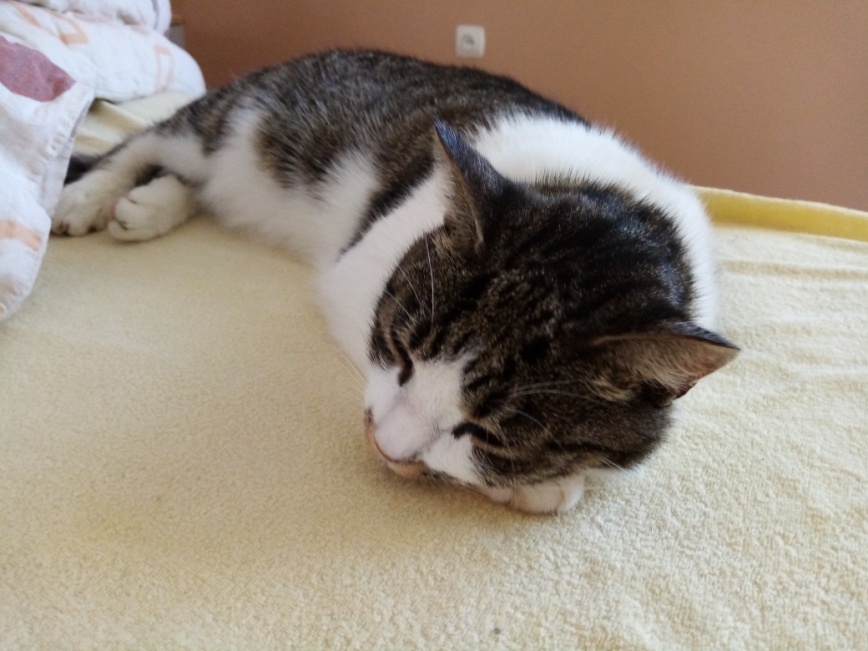 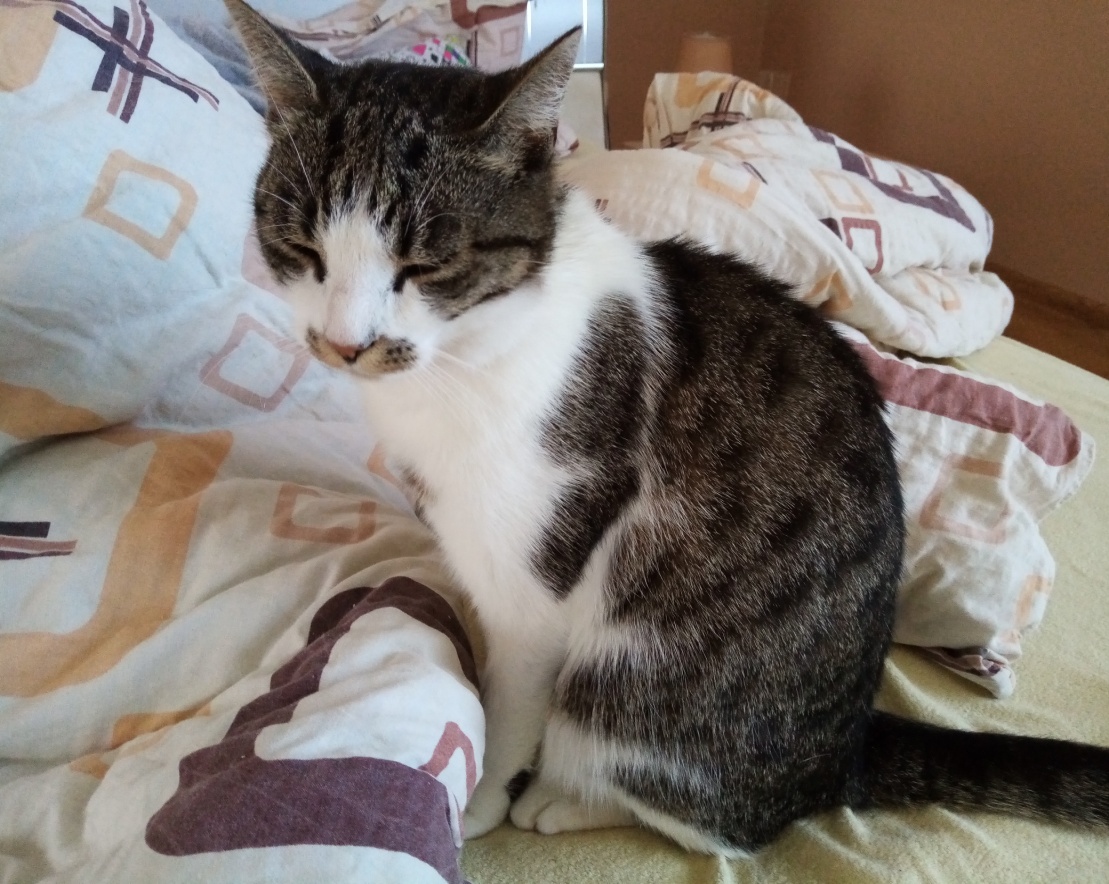 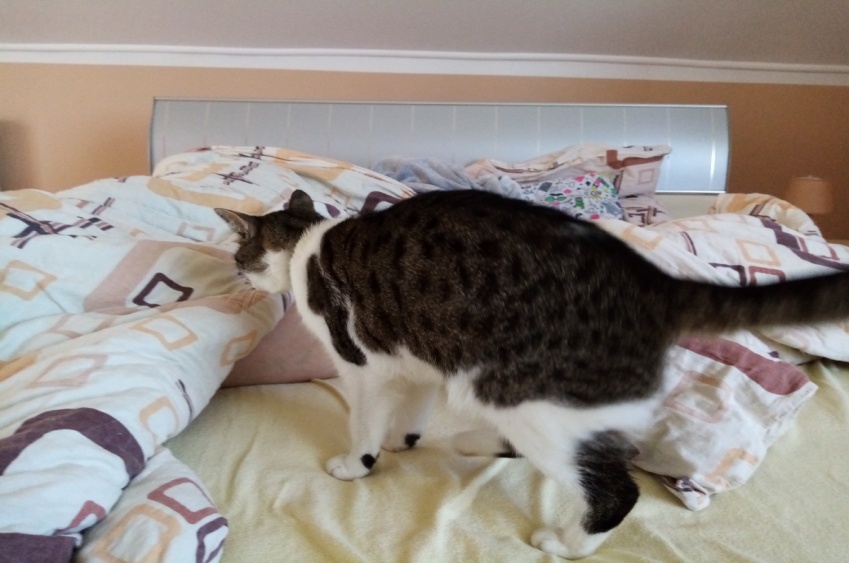 To jest mój kot, ma na imię Luna. Luna ma 3 lata i jest kotem europejskim , nazywanym dachowcem.Lubi spać i bawić się ze mną oraz innymi  członkami mojej rodziny. Uwielbia też polować na myszy.                                                                                                                                            Kinga Widenka
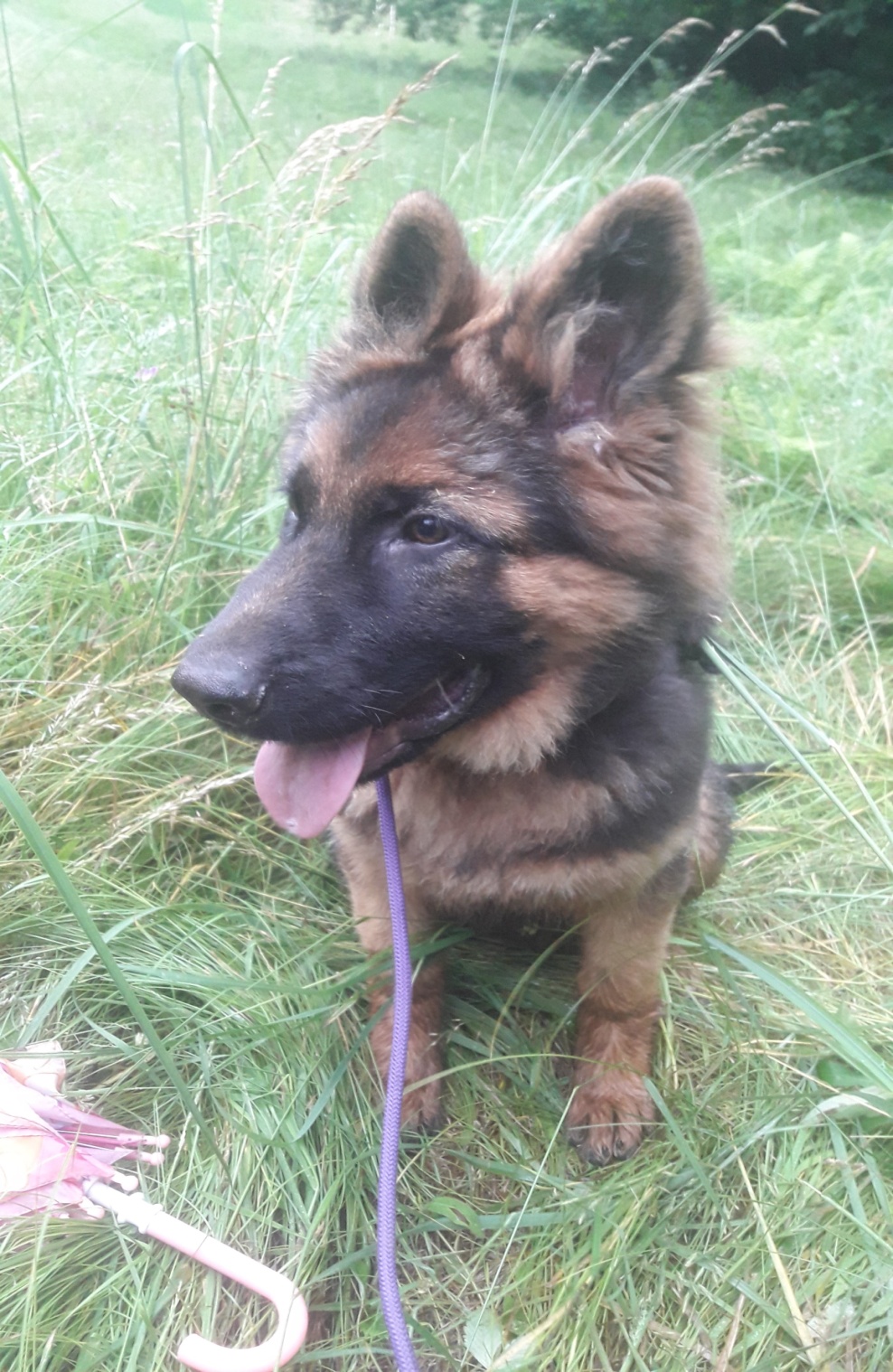 Moj pies nazywa sie Arnold. Jest to owczarek niemiecki, długowłosy. Ma 4 miesiące.  Lubi biegać i grać w piłkę. 
Jest miłym szczeniakiem.
                                                                                                              Sebastian Chroboczek
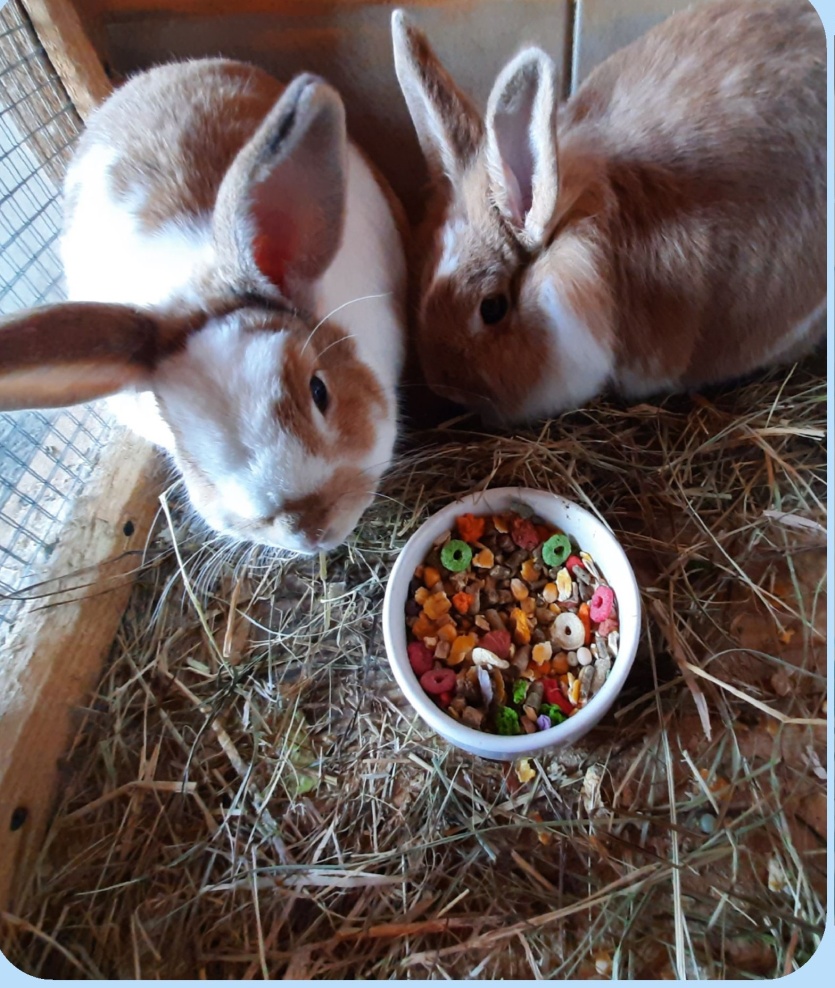 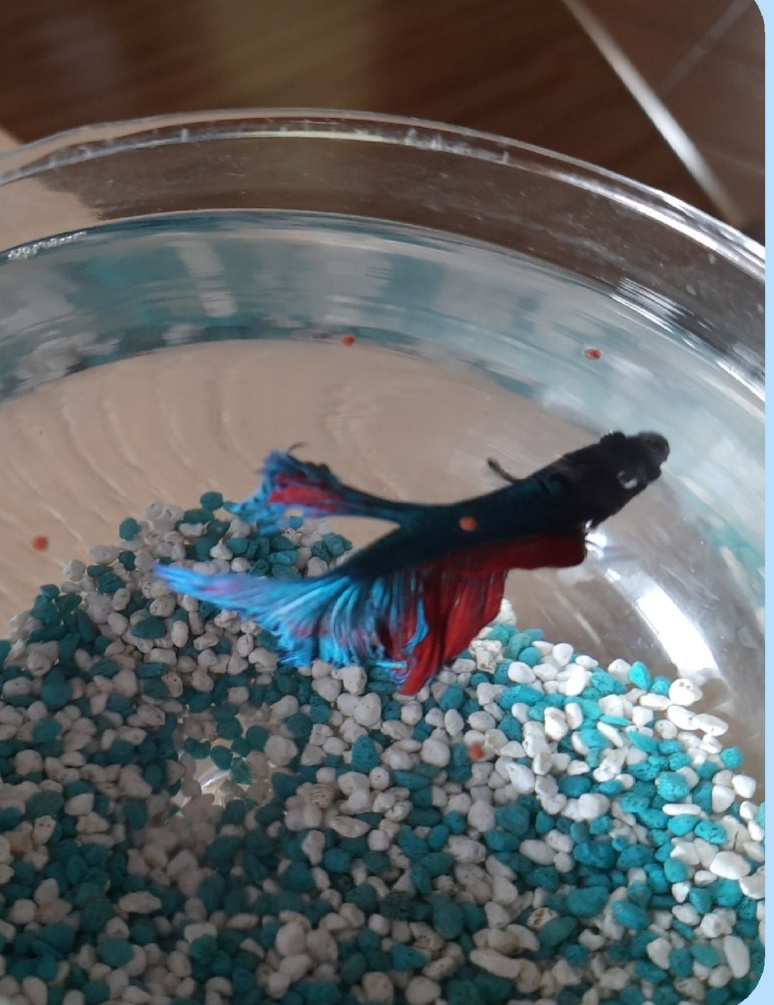 Króliki: Fibi i Max to króliki miniaturki, choć wcale nie są takie małe. Są ze mną od 3 lat. Bardzo lubią  jeść siano, marchewkę i hasać po łące.
Moja rybka ma na imię Ferdek i jest z grupy bojowników. Ma 2 lata. Jest karmiona specjalnym pokarmem w postaci granulatu, który uwielbia,
                                                                                                                                       Paweł Pietrasz
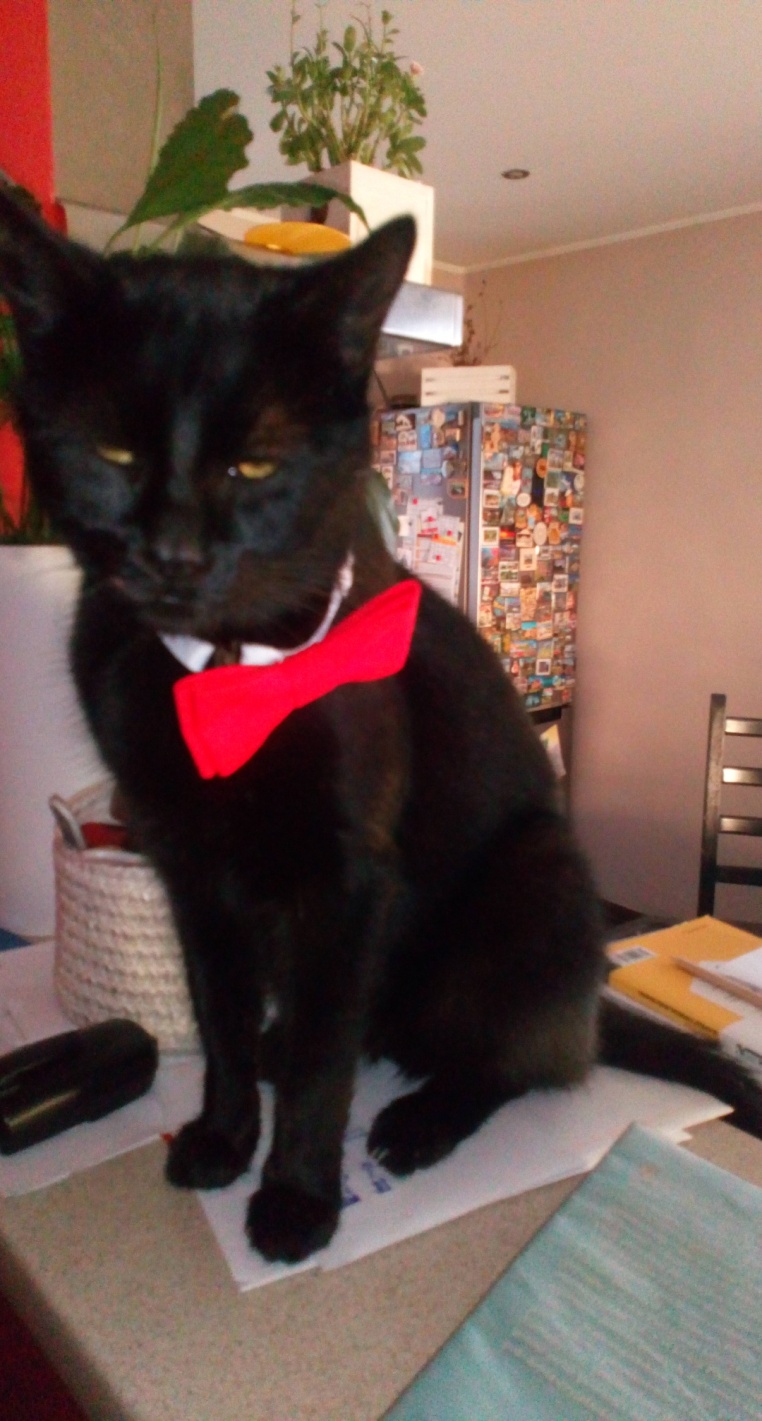 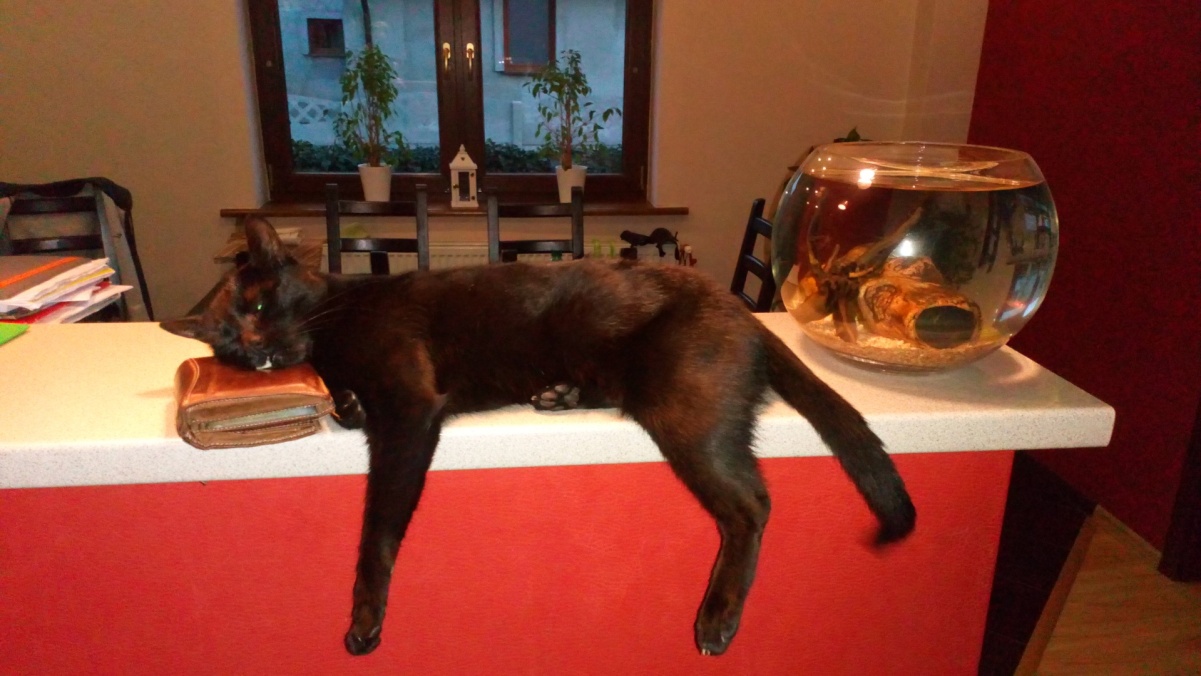 Nasz kot ma na imię Morgan. Dostaliśmy go od wujka, z kopalni. Jest z nami już 4 lata. Je suchą karmę i pije wodę. Śpi ¾ dnia.  Bardzo lubi być głaskany za uszkiem i na szyi. 

Karol i Mikołaj Gołofit
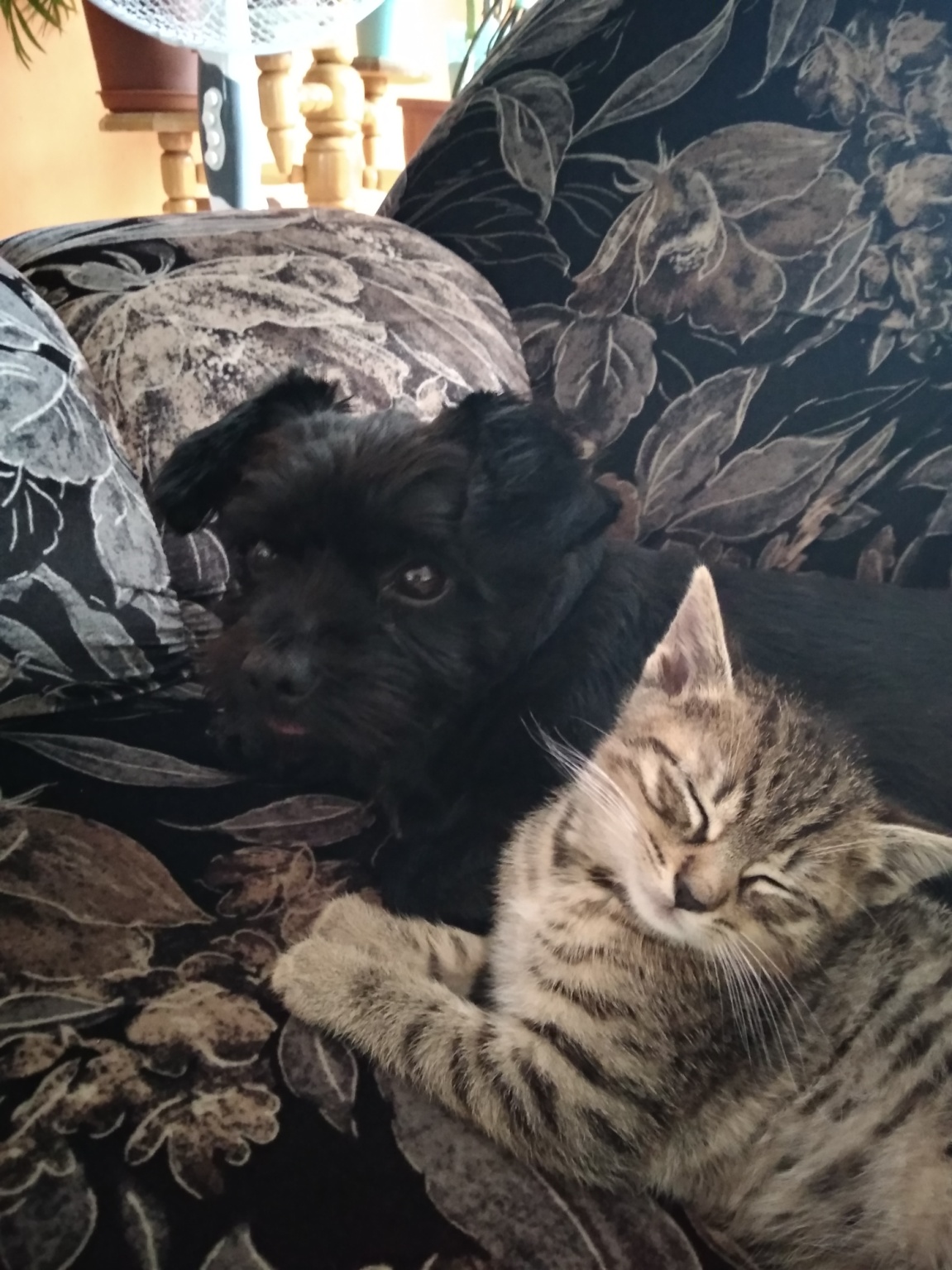 Oto moi przyjaciele: piesek Sticz
 i kotek Karmelek. Sticz ma już 5 lat 
a kotek dwumiesięczny, dopiero poznaje świat. Lubią razem się bawić i przed siebie gnać, by później obok siebie położyć się i spać. Kocham te zwierzaczki moje, w sercu moim mam ich oboje.
                                    Klaudia Pieczka
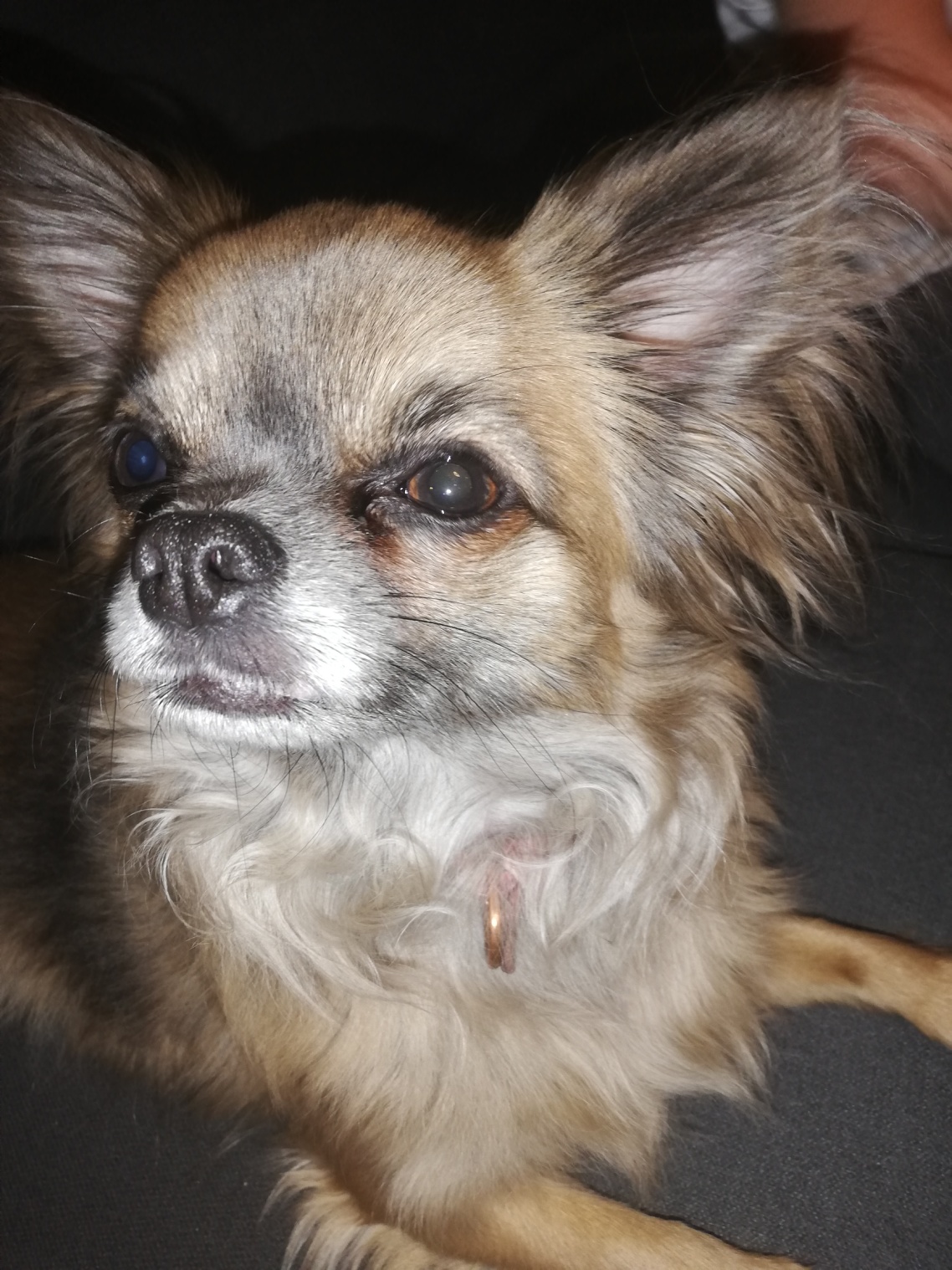 Moim pupilem jest pies Luna. Ma 
2 latka. Lubi dużo spać, jeść swoją ulubioną karmę i najbardziej bawić się ze mną i moją siostrą. 
                                                                                                                                                    	                         Julia Proksz
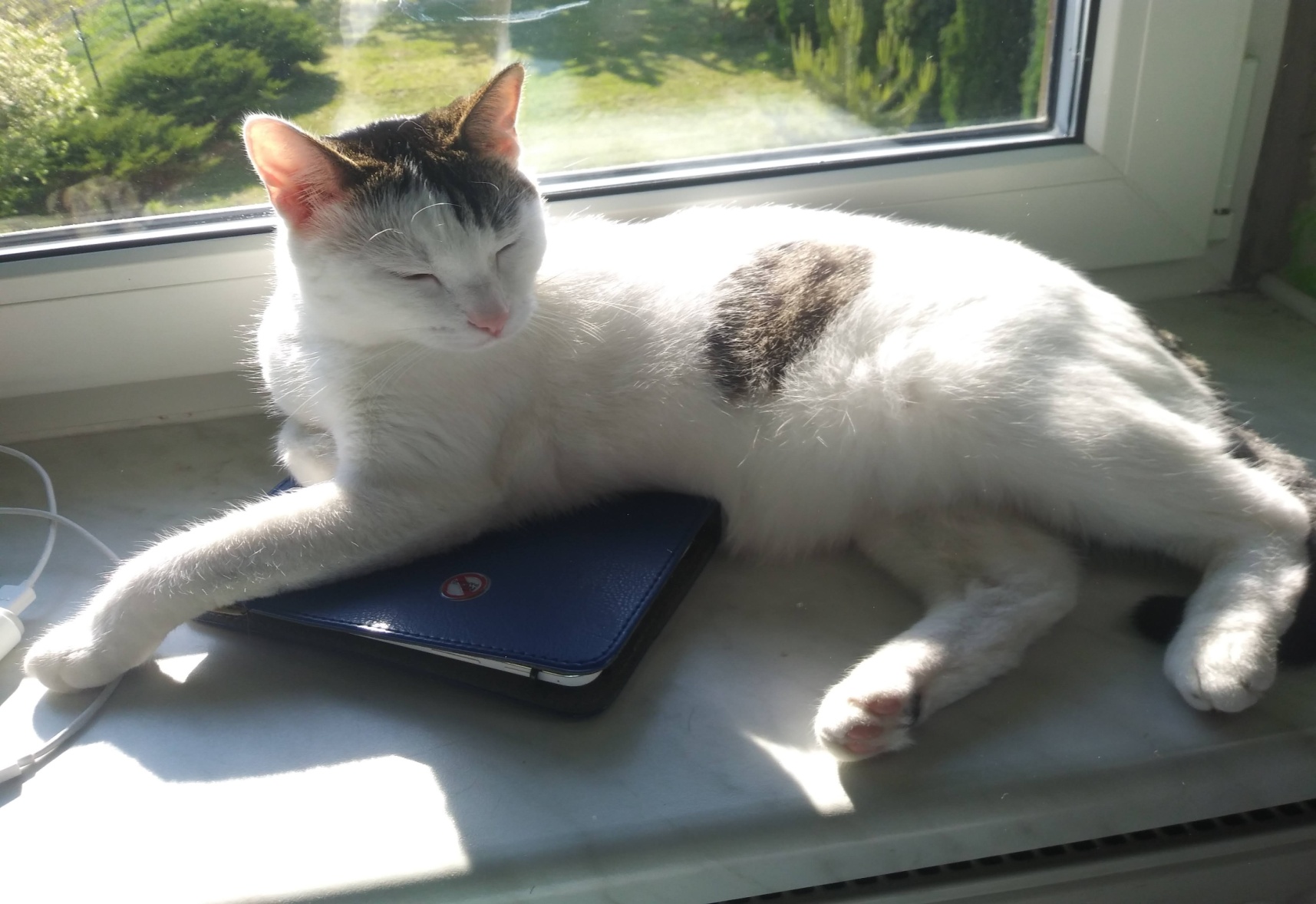 To mój zwierzak, który nazywa się Ibis. Jest to dachowiec. Ma nie cały rok, lubi się wylegiwać się na słońcu, suchą karmę  i ser. Trochę psoci. 
                                                                                                                                Bartosz Burda
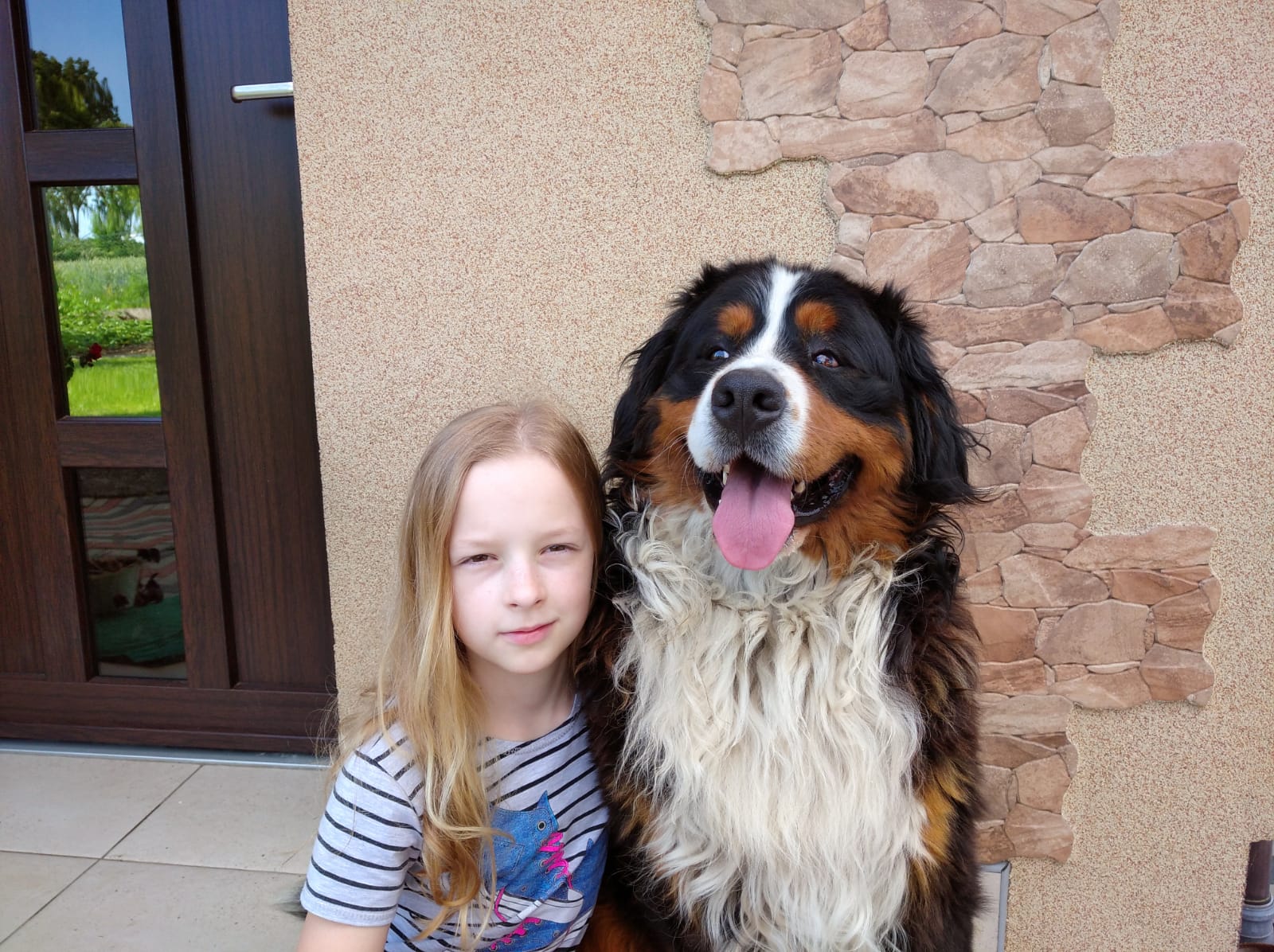 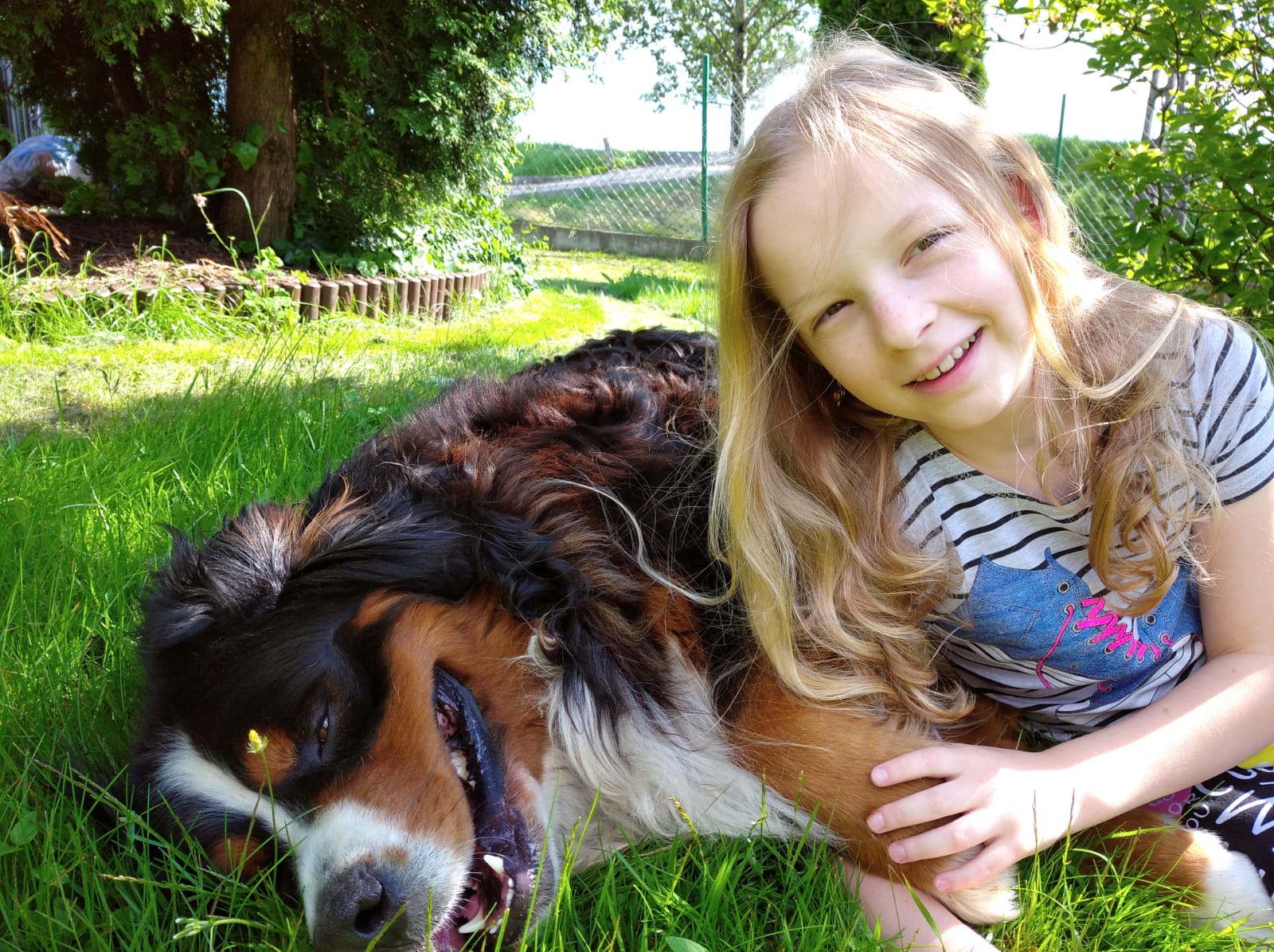 Mój pupil ma na imię Tofik, jest berneńskim psem pasterskim, bardzo lubi kontakt z domownikami oraz zabawę.
                                                                                                         Magda Wszołek
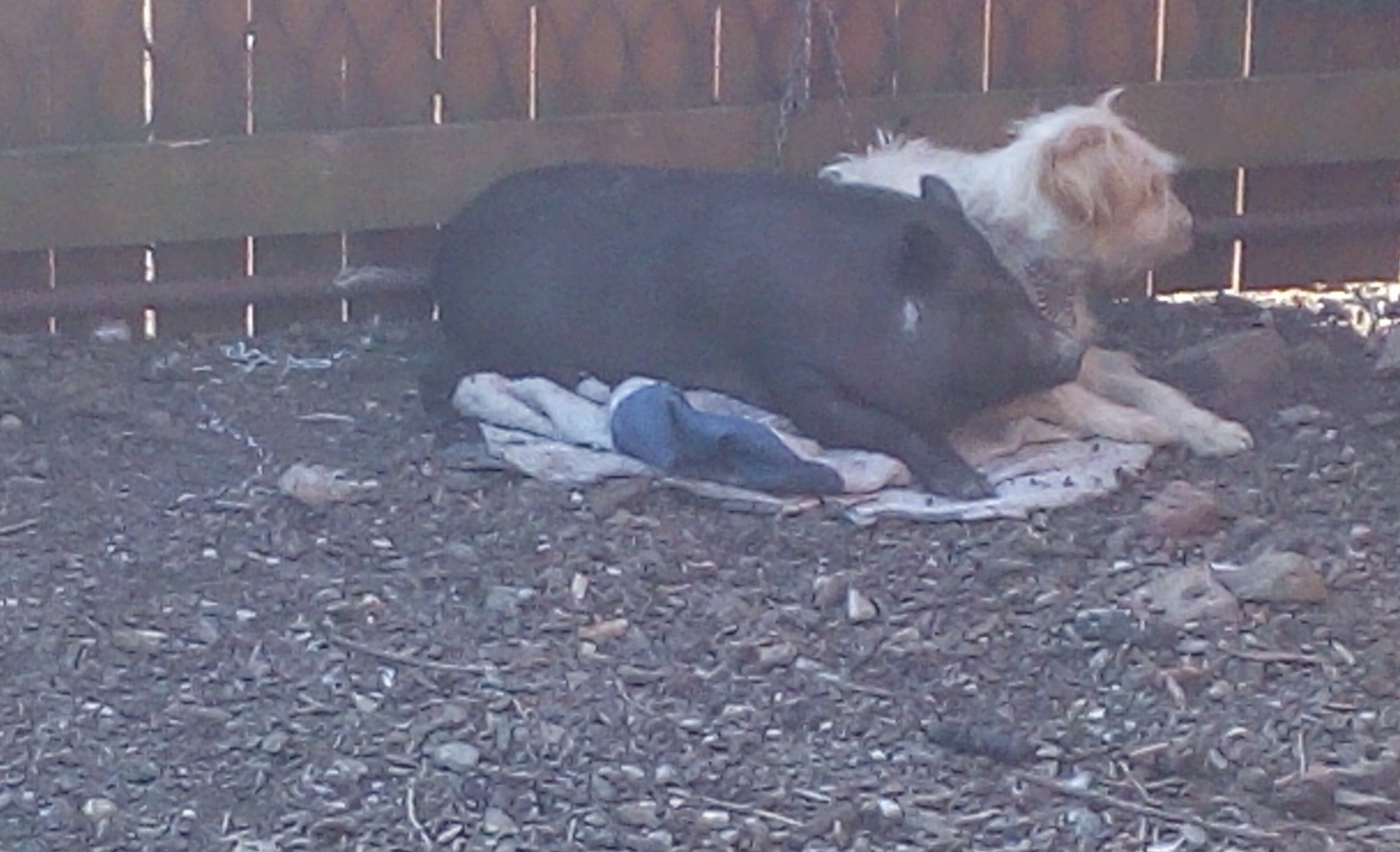 Na  zdjęciu widać świnię wietnamską. Nazywa się  Szczypiorek i ma 3 lata. Została odrzucona przez  mamę - świnkę i musieliśmy się nią opiekować samodzielnie czyli dawać jej mleko z butelki.  Szczypiorek umie komendy takie jak siad, leżeć, zostać i o dziwo umie udawać martwą. Lubi się bawić, chodzić na spacery i biegać z moimi psami.  Szczypiorek jest bardzo fajnym przyjacielem.
                                                                                                                     Filip Krakowczyk
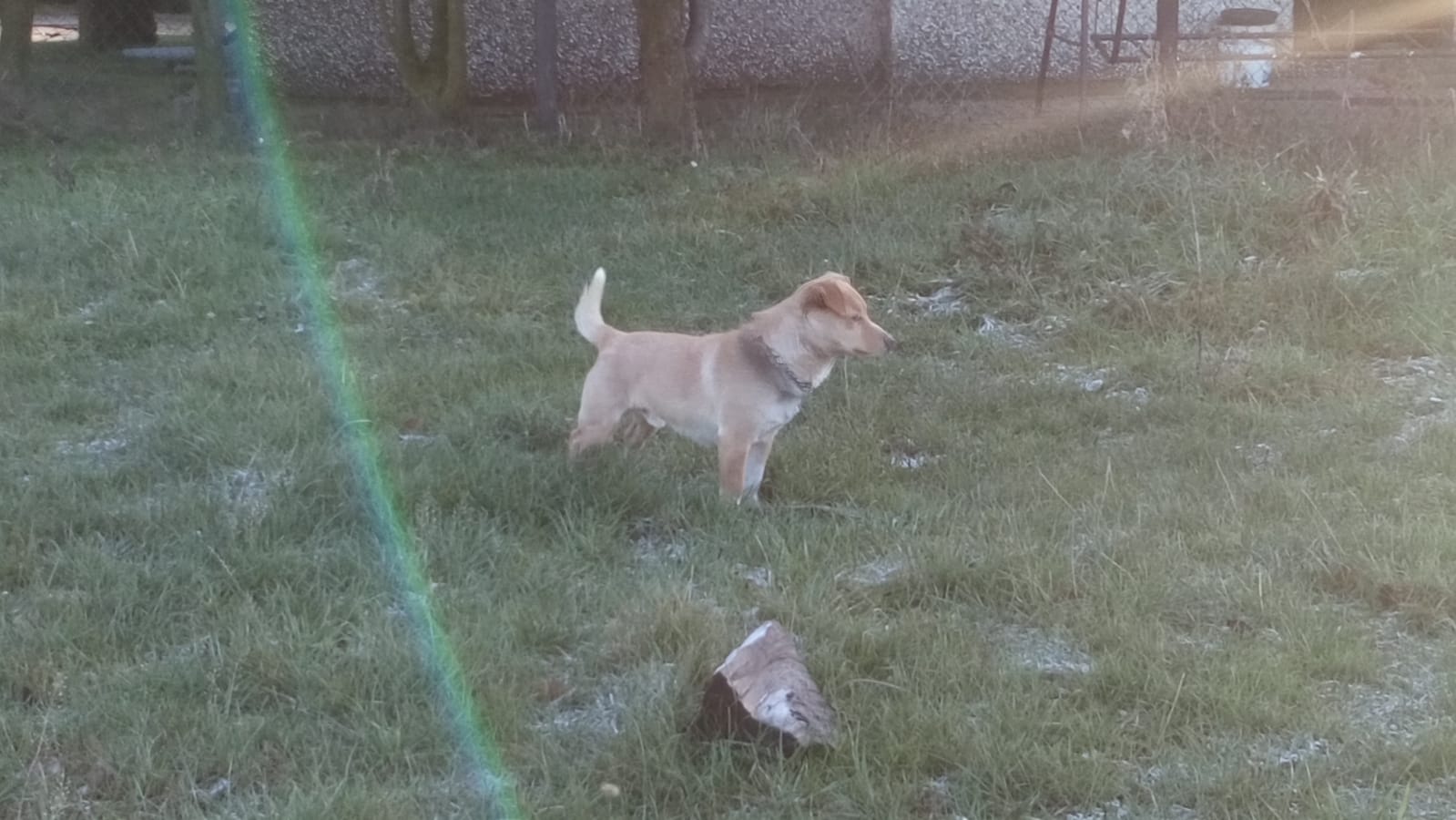 Mój pies wabi się Koda. Ma trzy lata i jest moim najlepszym przyjacielem. Koda  nie jest psem rasowym ale  mieszańcem , umie komendy takie jak: siad, waruj, stój, zostać, aport i jeszcze można by dużo ich wymieniać. Koda jest niskim lecz walecznym i odważnym psem.
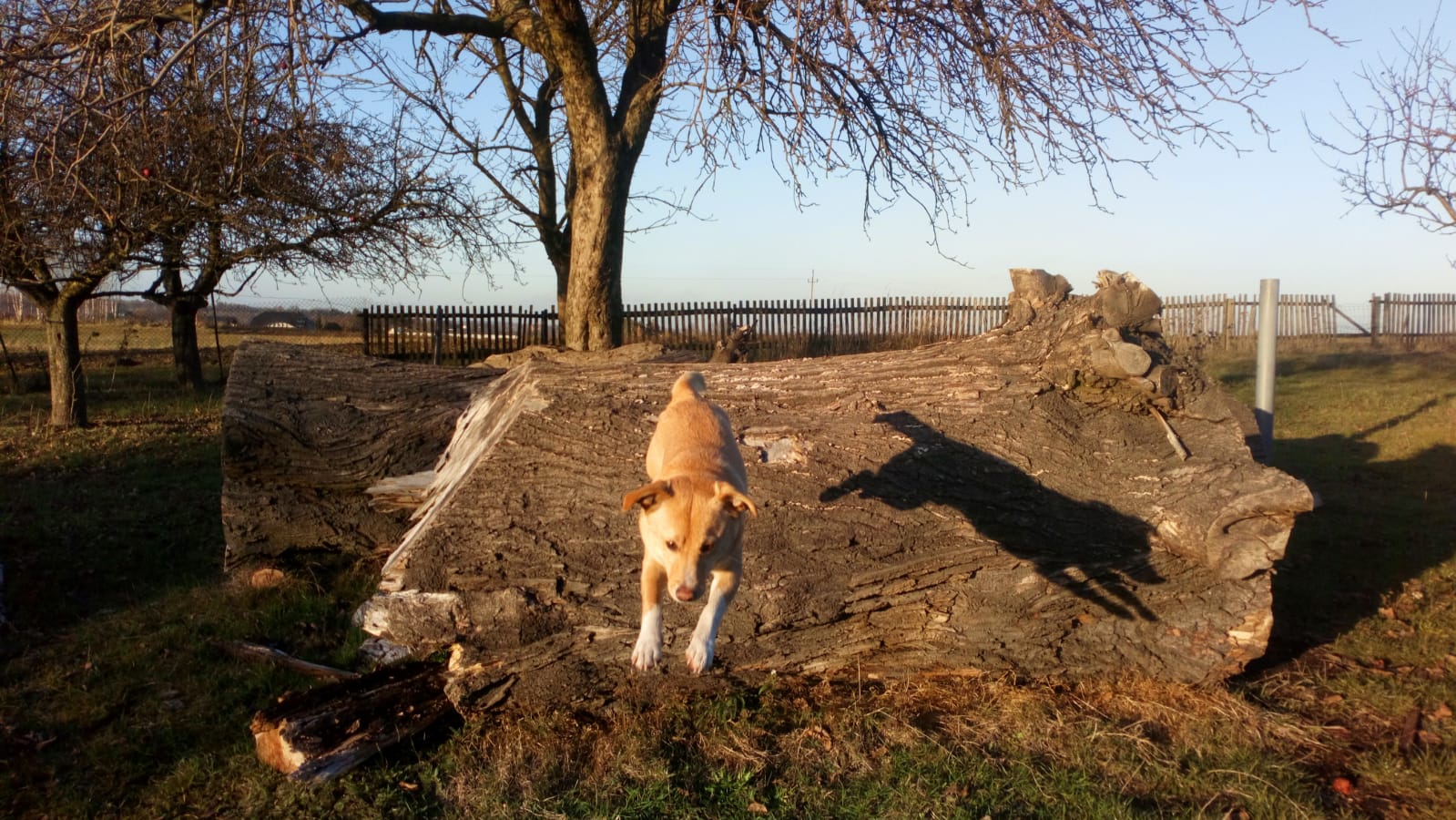 Miałem już dużo psów ale tylko ten mnie tak broni i jest wobec mnie tak  lojalny. Lubi chodzić ze mną na spacery, biegać i bawić się. Mój piesek jest najlepszym pupilem,  ever.  
  
	      Filip Krakowczyk
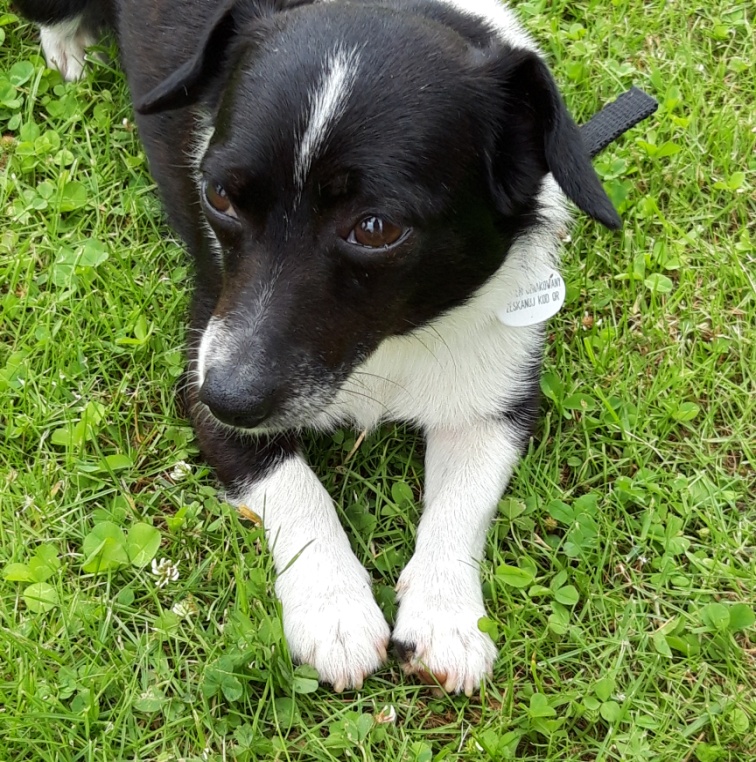 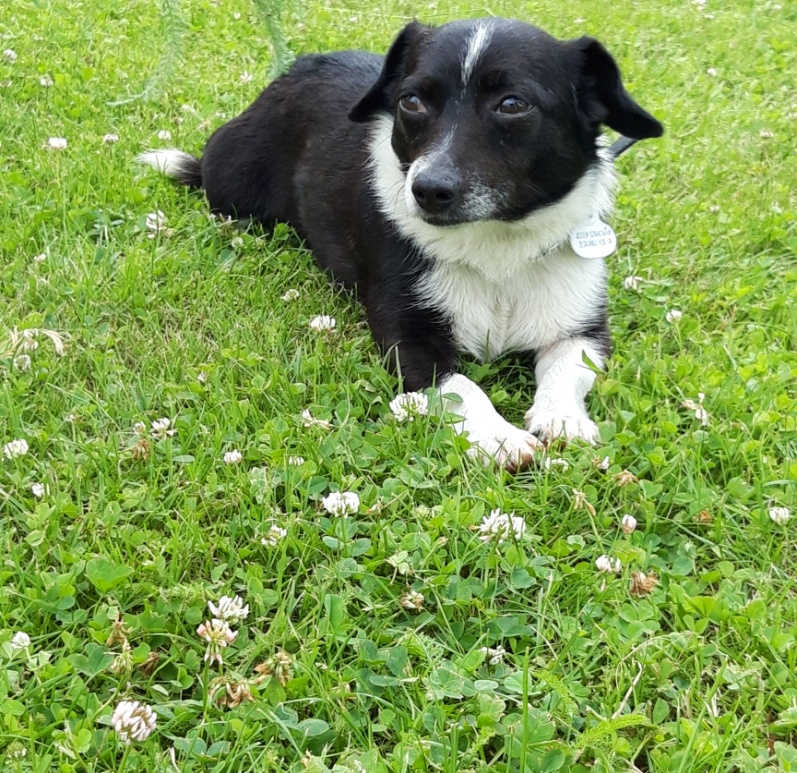 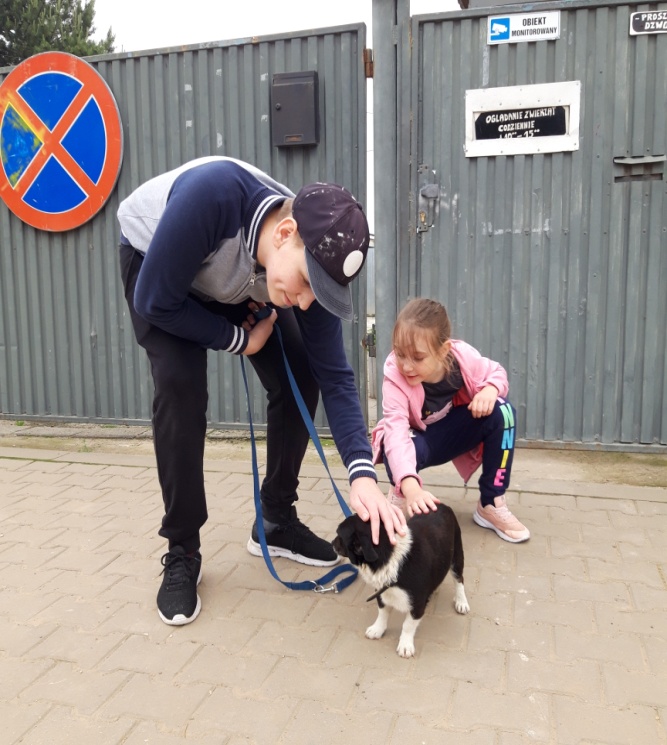 Mój piesek nazywa się Leo. Ma około 7-8 lat. Jest to malutki kundelek (około 5 kg). 10 czerwca 2020 zabraliśmy go ze schroniska w Raciborzu (zdjęcie nr 3). Leo lubi spacery na smyczy, towarzystwo innych psów. Jest spokojny i grzeczny.
Leo mieszka z nami w domu.
							Bartosz Czyż
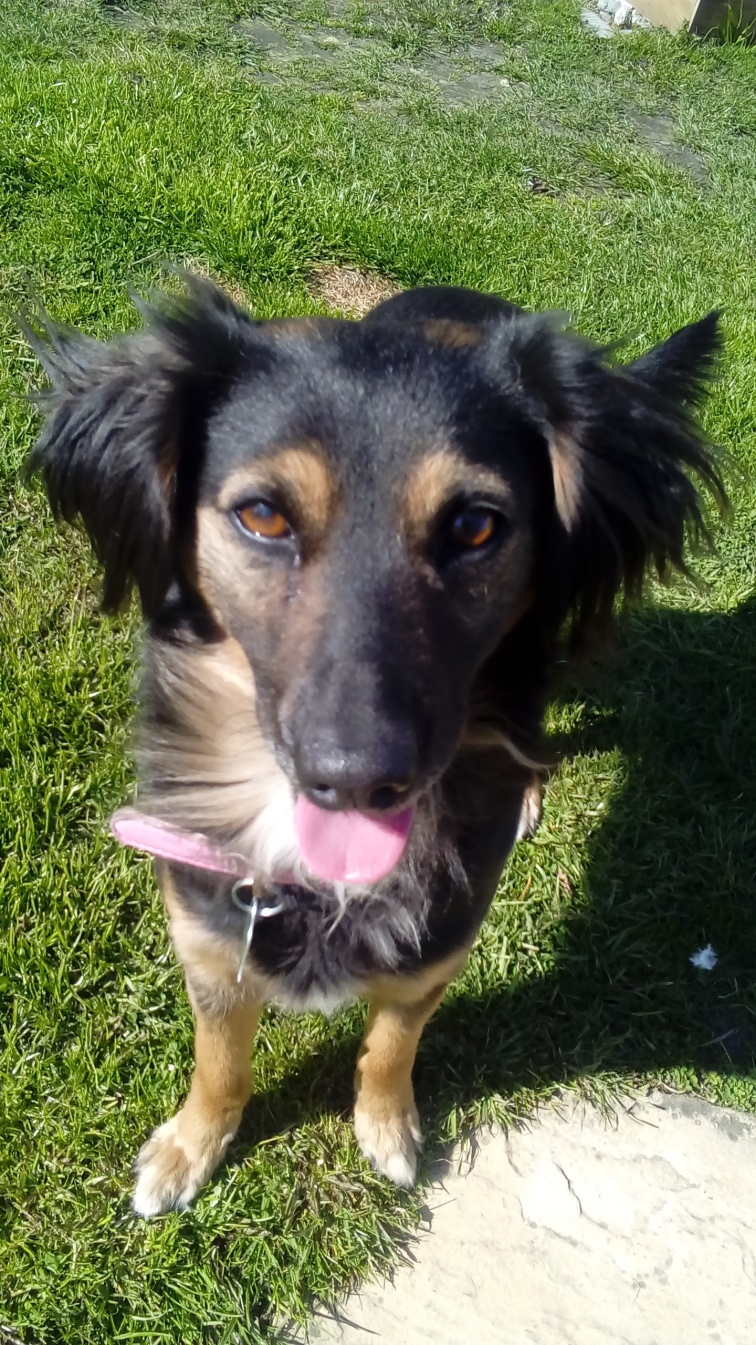 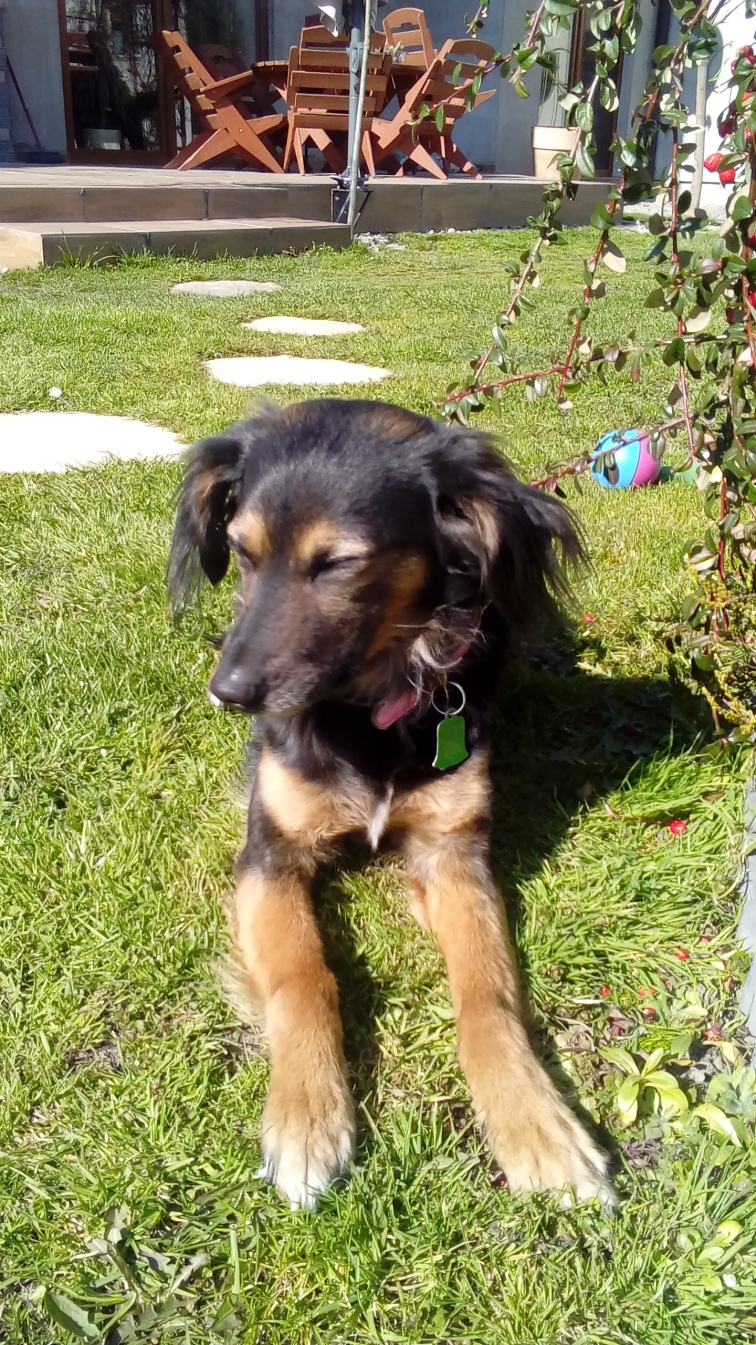 Mój pies wabi się Łatka. Jej ulubioną zabawką jest gumowy gryzak hot dog.
Antonina Niewolik
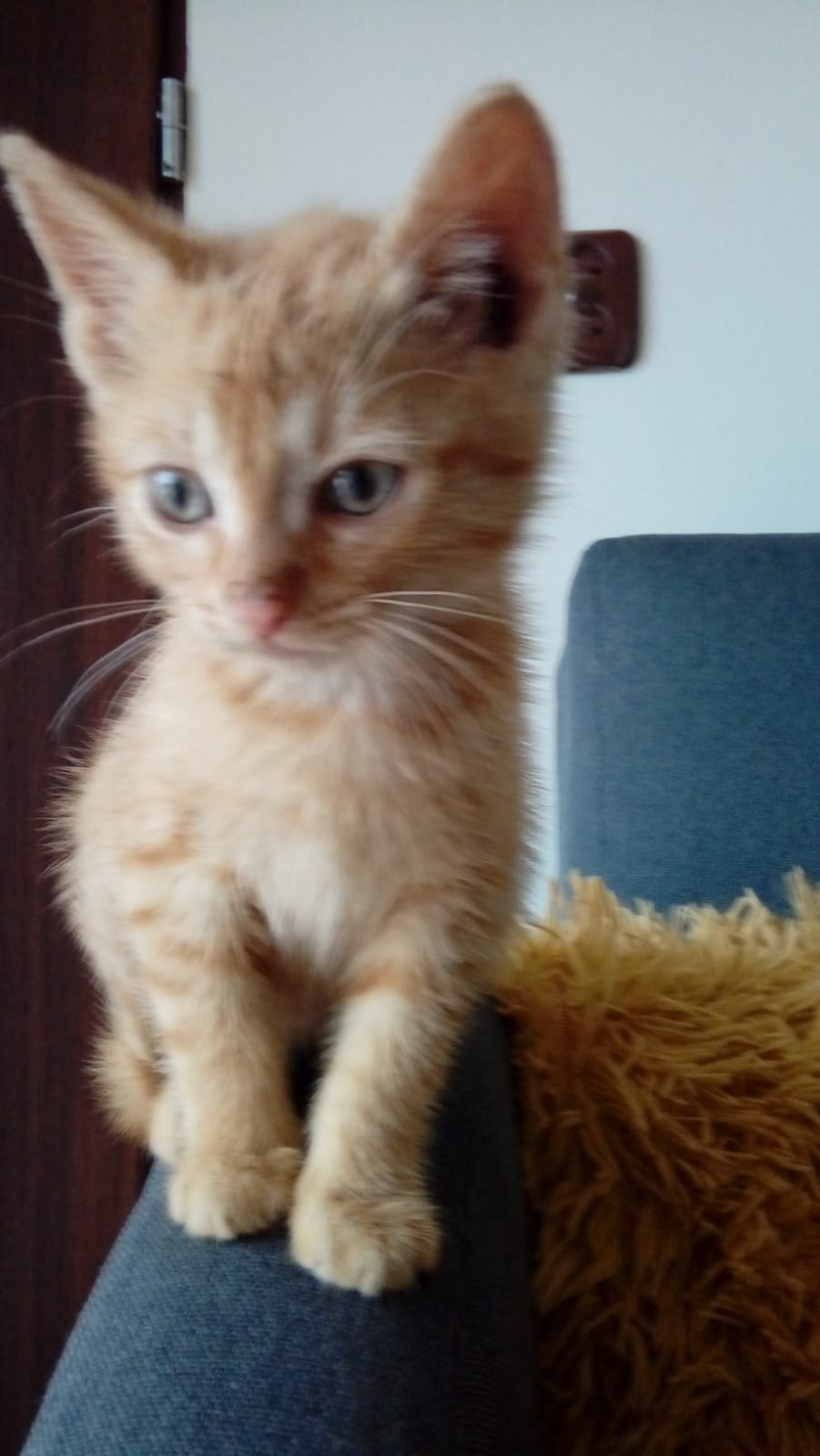 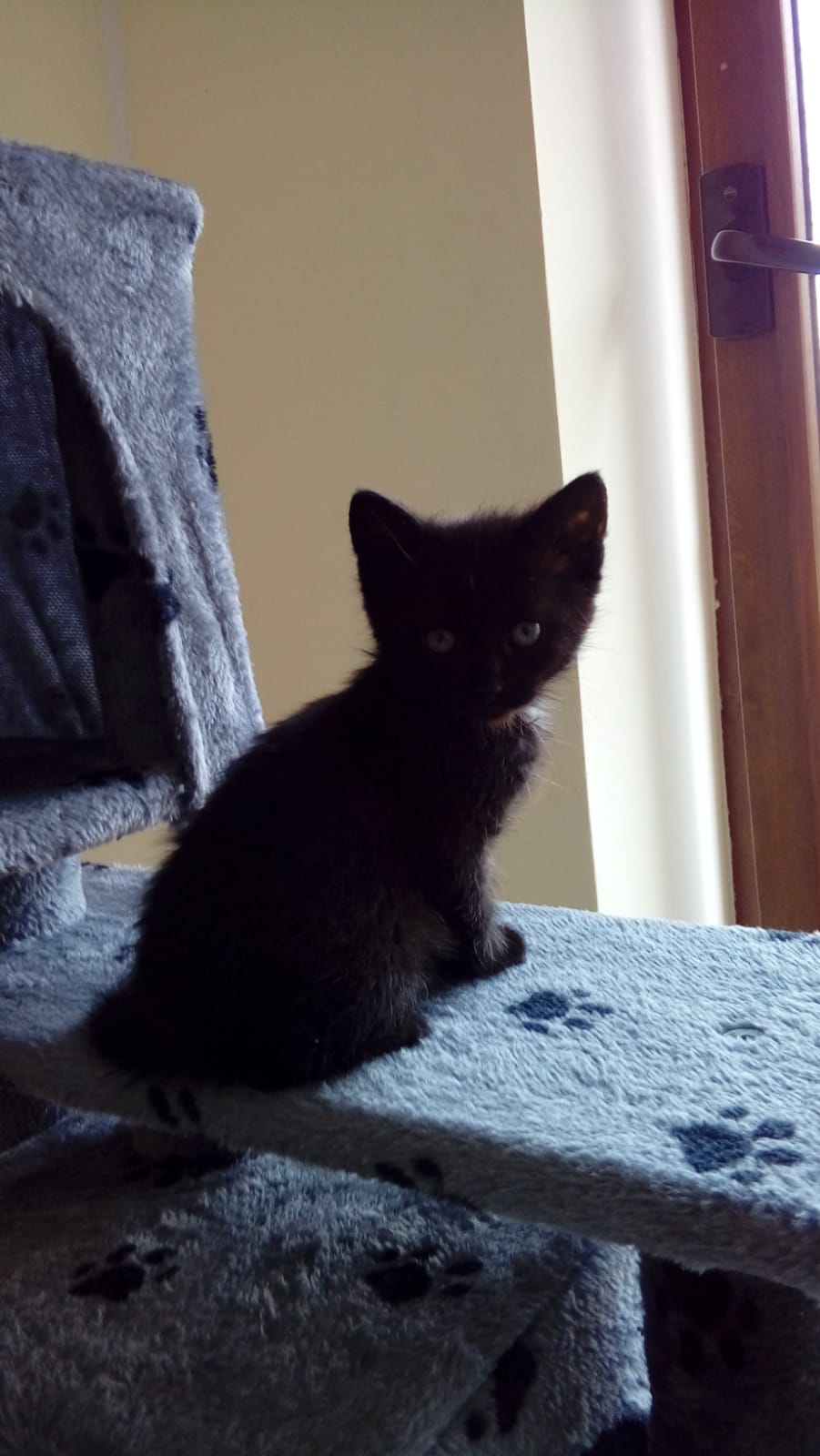 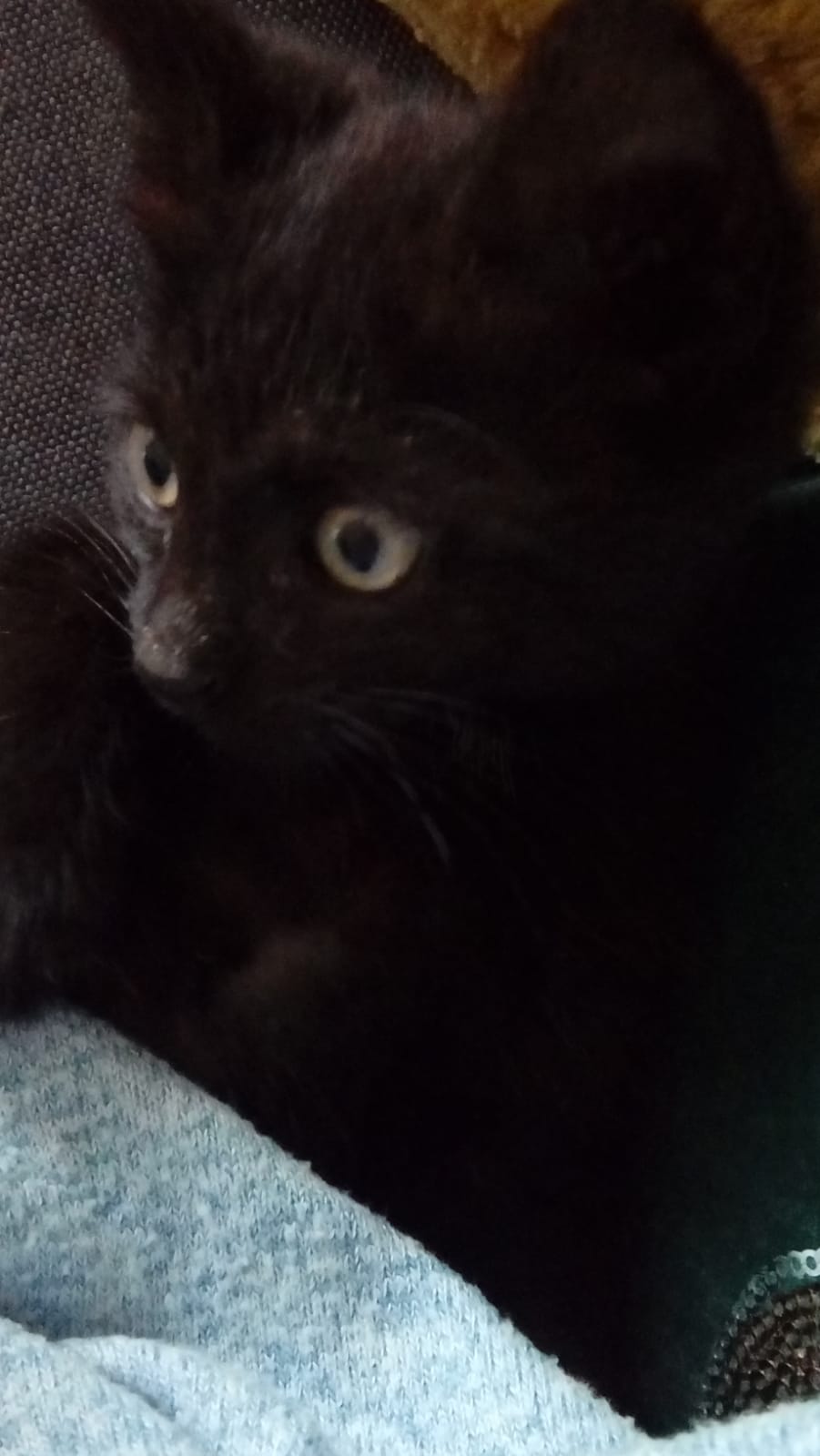 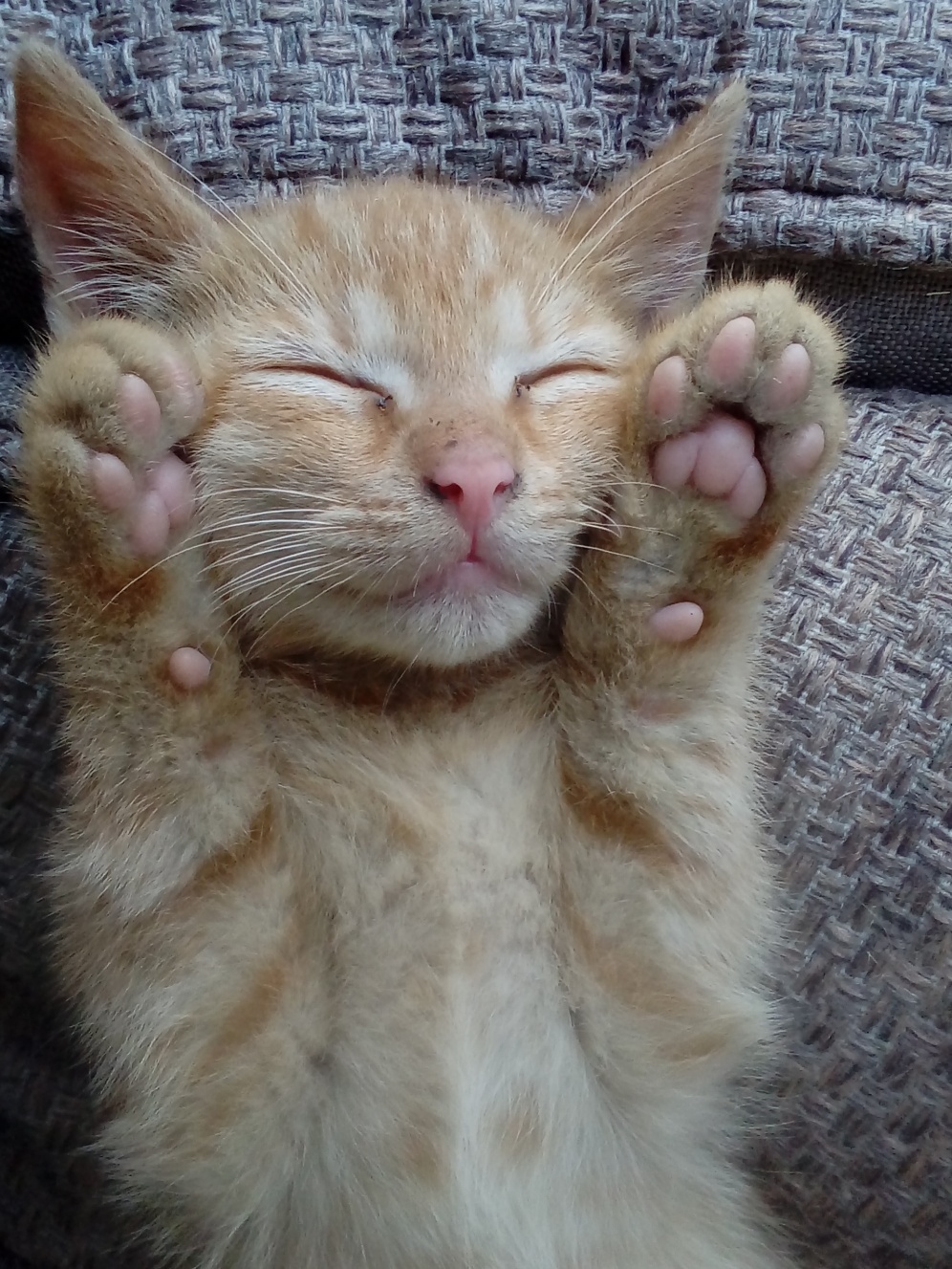 Mam także dwa koty, czarnego Nelsona i rudą Kicię. Obydwoje lubią wchodzić do domu, czasem im się to udaje. Jednak na co dzień śpią w swoim domku. Zdecydowanie ich ulubionym zajęciem jest wspinaczka po drzewach. Dzień Pupila był dla nich dniem mnóstwa atrakcji i niespodzianek.                                                               Antonina Niewolik
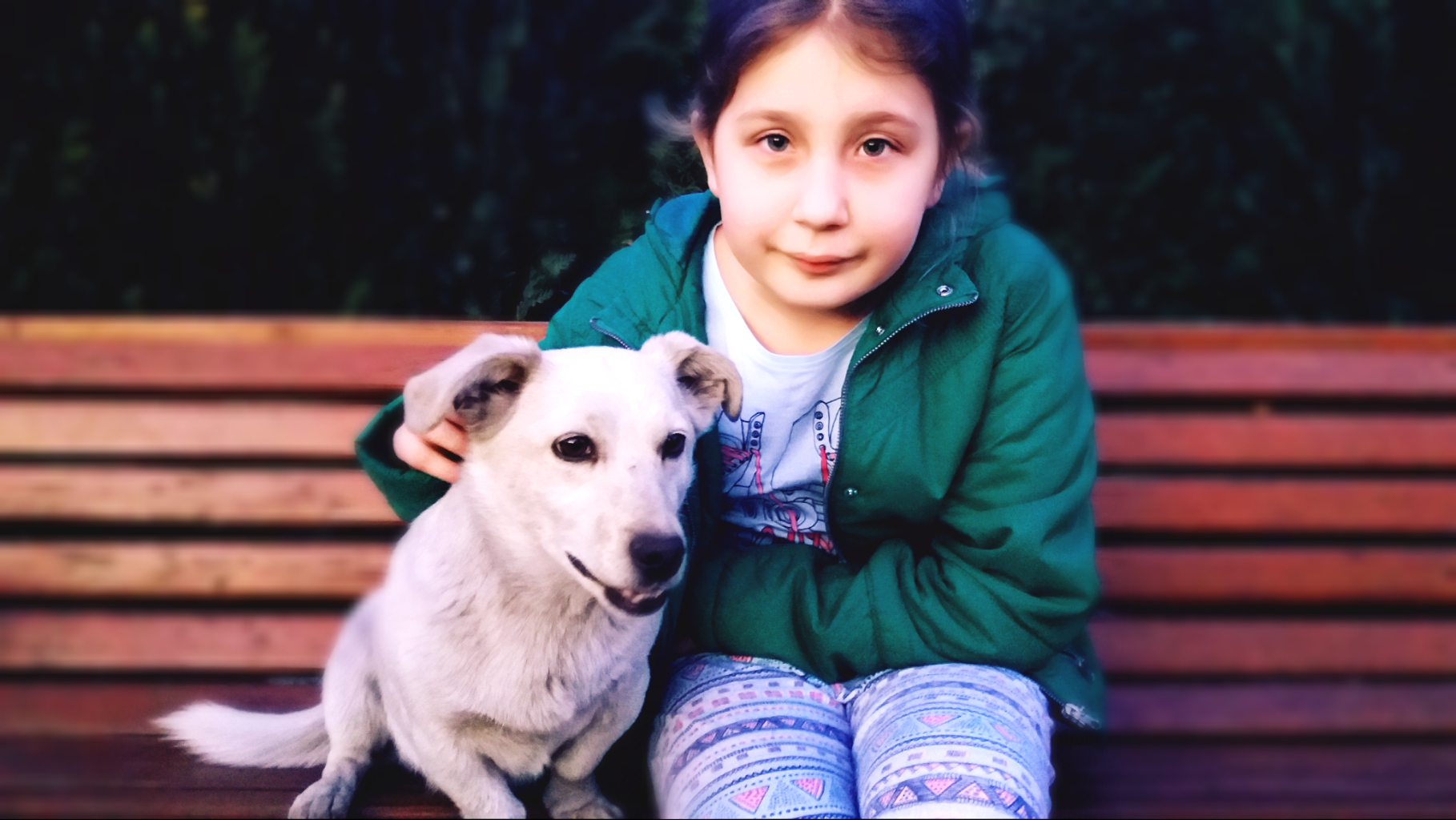 To mój pies Piorun
Ewelina Kłobuch
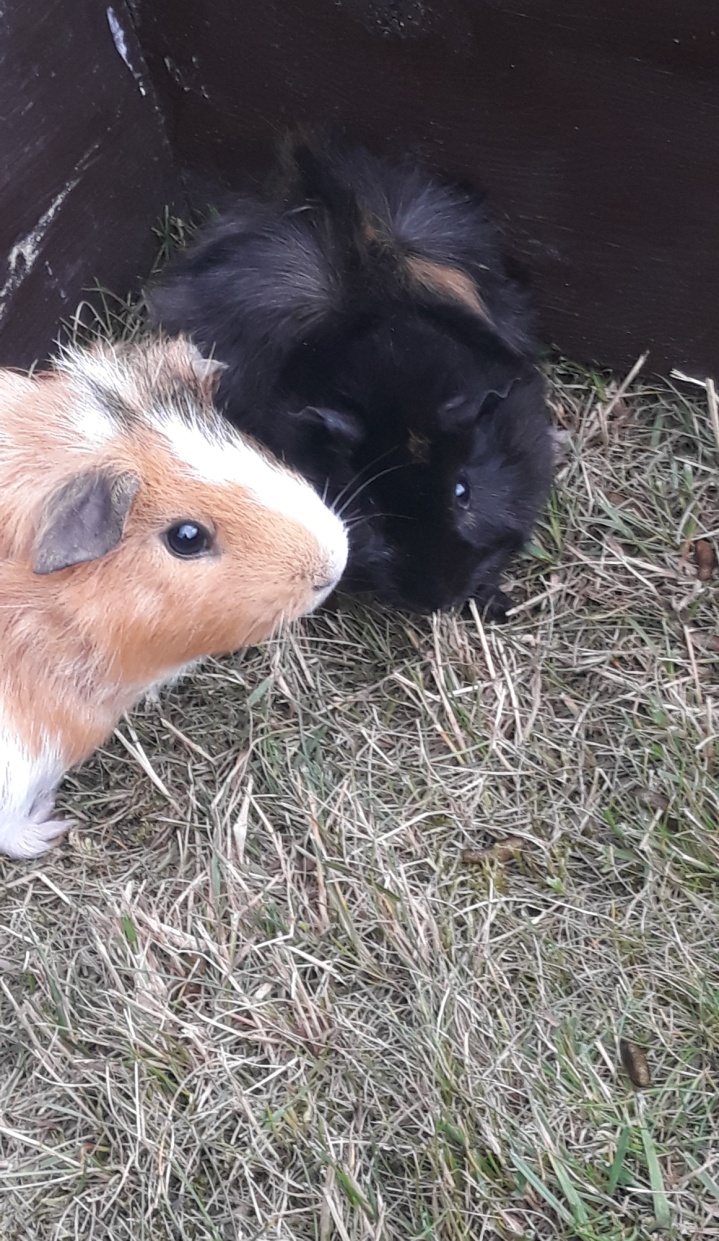 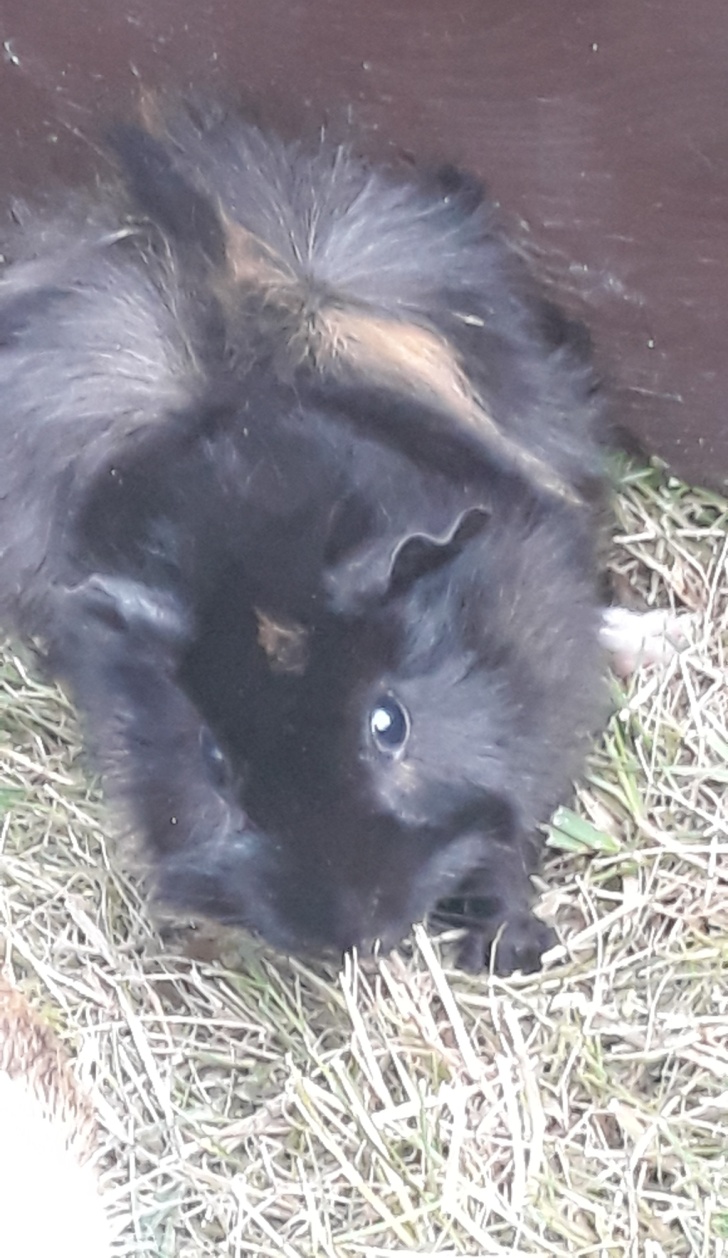 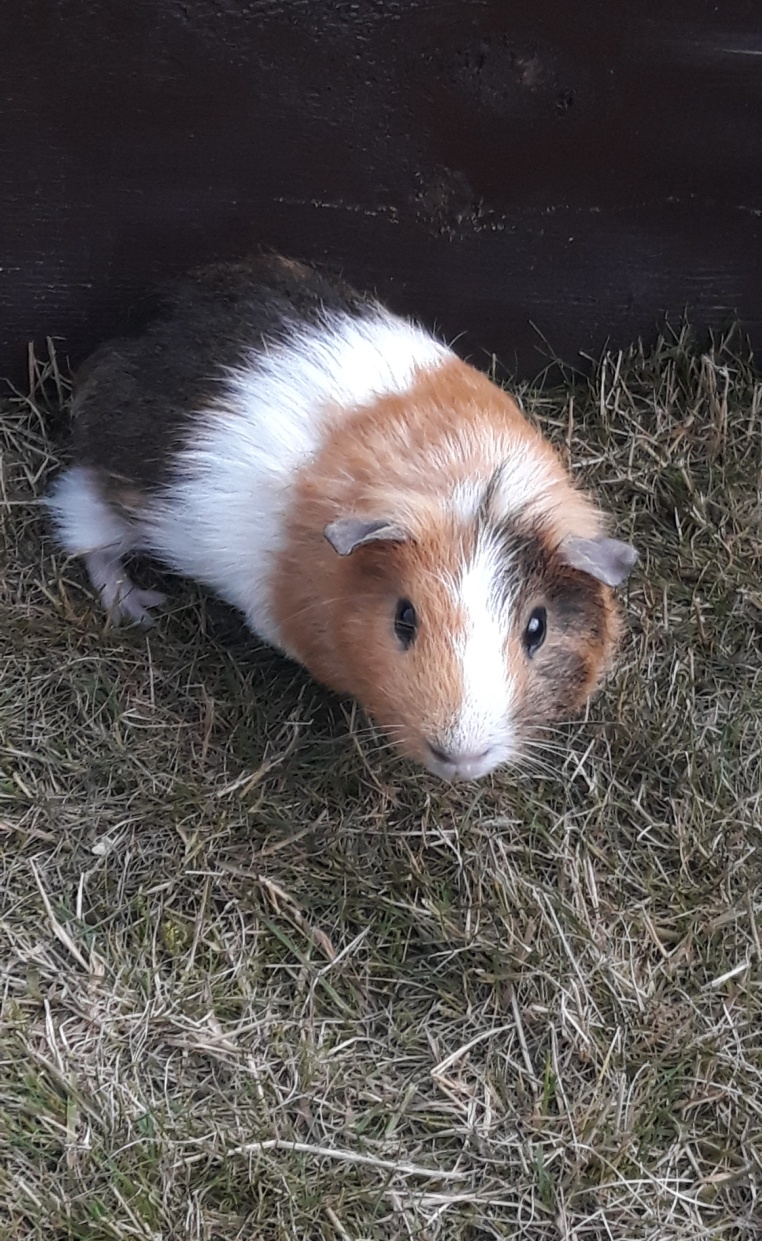 Moimi zwierzakami są świnki morski. Jedna nazywa się Yuki (ta czarna) i nie ma jeszcze roku. Druga nazywa się Pastel (ta brązowa) i ma 2 lata.
                                                                                                                                             Bartosz Mandera